15 Minuten Zeit
Gruppe 3
Bitte stellt diesen Prozess den anderen Kollegen:innen kurz vor: Idealerweise an einem Beispiel (aus der eigenen Praxis bzw. aus eigener Erfahrung). 
[auf Seite 3 in dieser .pptx]
Bitte verwendet nicht einfach den folgenden Erklärungstext für Eure Präsenation (!). Arbeitet lieber mit Schlagwörtern/Bildern und eigenen Formulierungen, Begriffen oder Beispielen.
Individueller Lernprozess
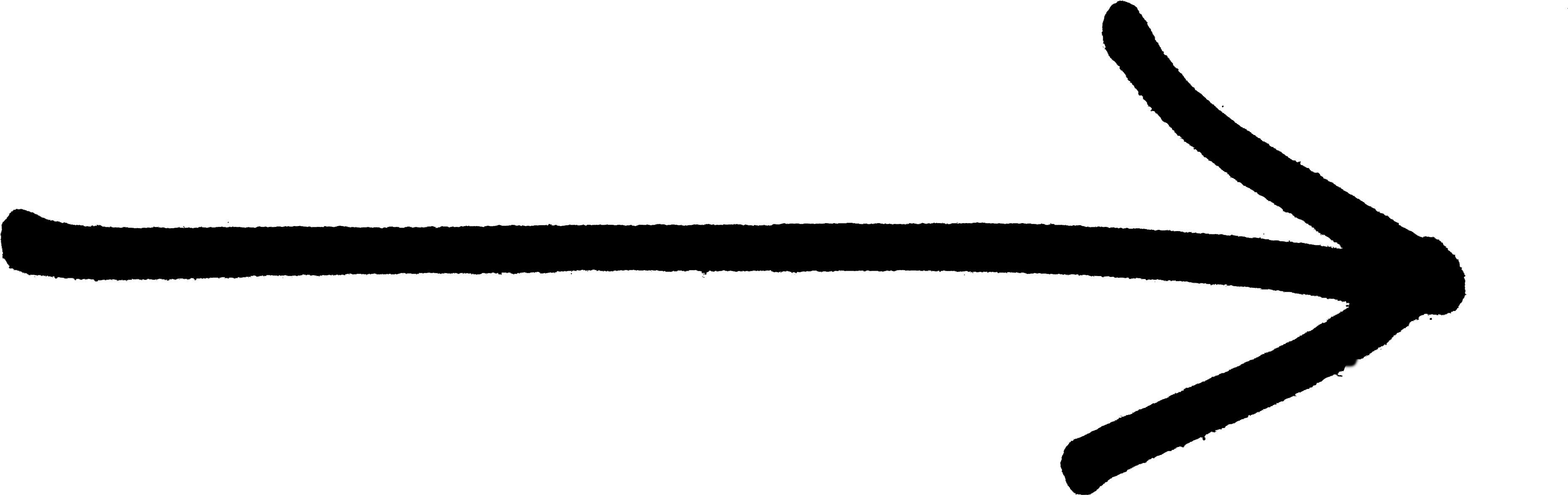 „Jede Gruppe besteht aus Individuen, die über ihre persönliche  Lerngeschwindigkeit sowie unterschiedliche Lernerfahrungen verfügen. Bei der Analyse des individuellen Lernprozesses fragt sich der Trainer:in, wie Einzelne in der Gruppe vorankommen bzw. wie es  Einzelnen in der Gruppe geht. Manche Teilnehmer sollten im Lernprozess individuell gefördert oder unterstützt werden. Dies kann  sowohl die fachliche als auch die persönliche Entwicklung beinhalten. Deswegen ist es immer wieder wichtig, den einzelnen Teilnehmenden im Auge zu behalten und auf jeden individuell einzugehen. Zu Recht erwartet jeder Teilnehmende, dass er/sie vom Trainer:in auch persönlich akzeptiert und unterstützt wird.“
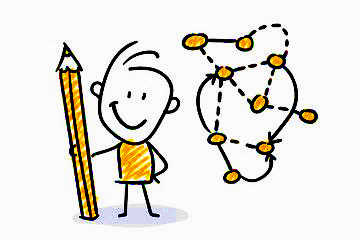 1
[Speaker Notes: KG-Arbeit 1]
15 Minuten Zeit
Gruppe 3
Bearbeitet bitte gemeinsam diese zwei ergänzende Aufgabe und stellt Euer Ergebnis mit vor:

Anforderungen bei diesem Prozess an mich als Trainer:in sind… [auf Seite 4 in dieser .pptx]

Welche Fragen kann ich mir als Trainer:in zur Klärung dieses Prozesses selber stumm im Training stellen? [auf Seite 5 in dieser .pptx]
Individueller Lernprozess
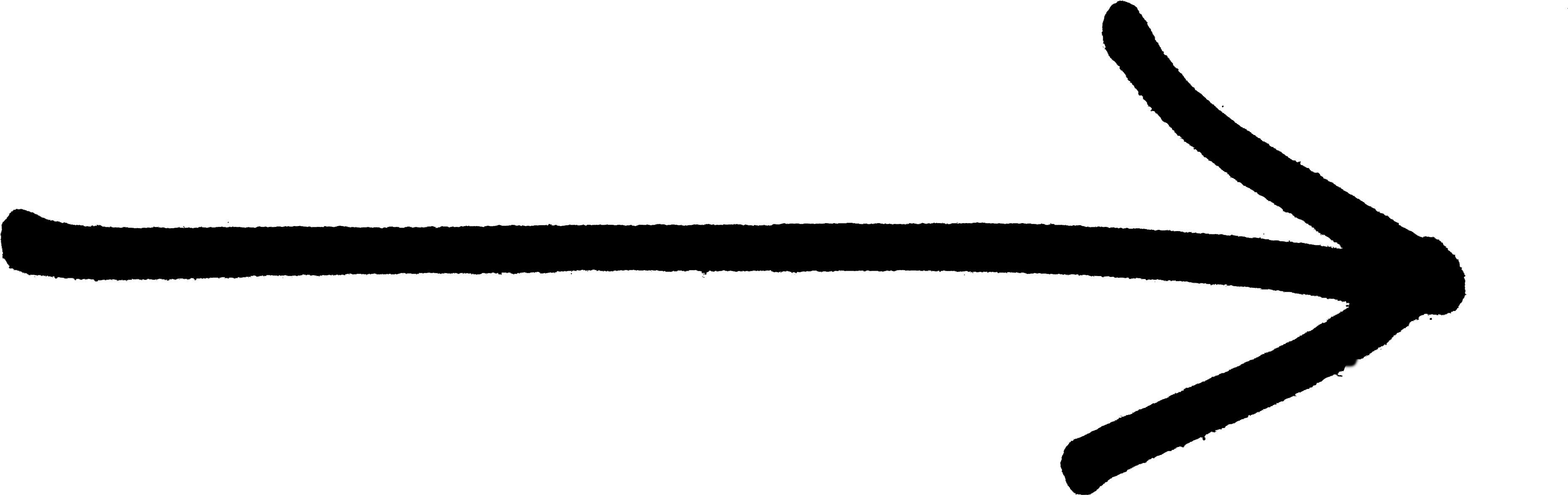 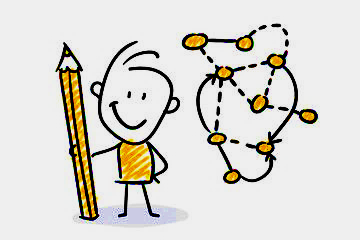 Sprecht Euch bitte im Team ab, wer/wie Ihr Eure Ergebnisse präsentiert.

Bitte nutzt diese pptx-Datei als Vorlage für Eure Präsentation.
Eure Ergebnisse gehen dann nämlich auch an alle Kollege:innen.
2
[Speaker Notes: KG-Arbeit 1]
Gruppe 3
Individueller Lernprozess
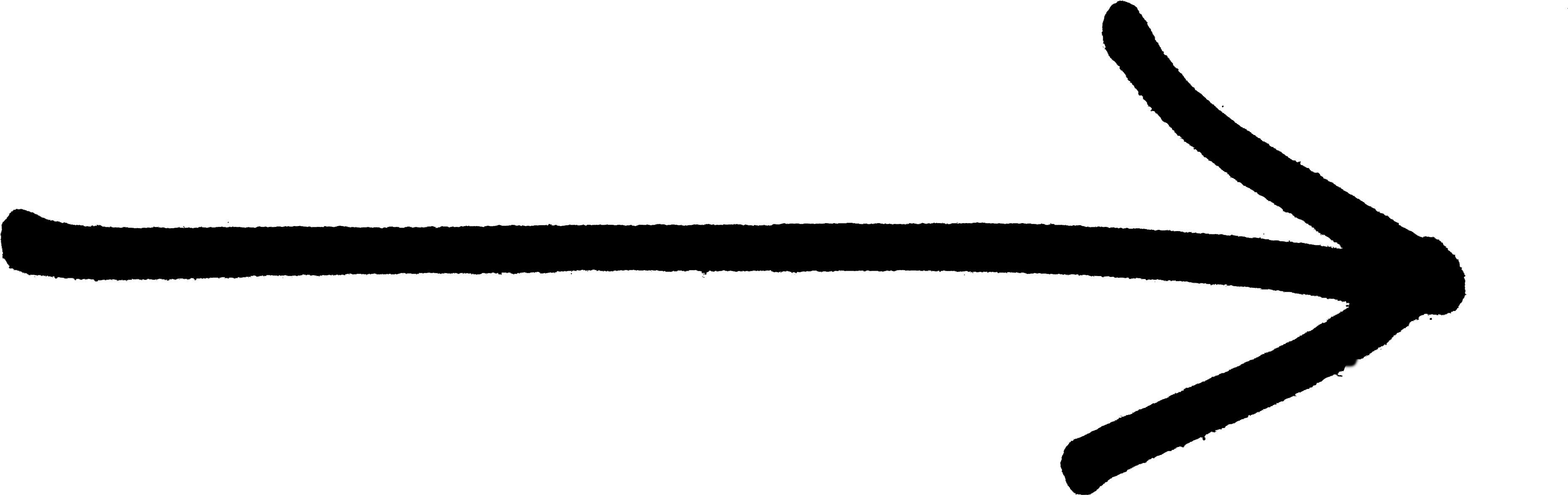 3
[Speaker Notes: KG-Arbeit 1]
Gruppe 3
Anforderungen bei diesem Prozess an mich als Trainer:in sind…
Individueller Lernprozess
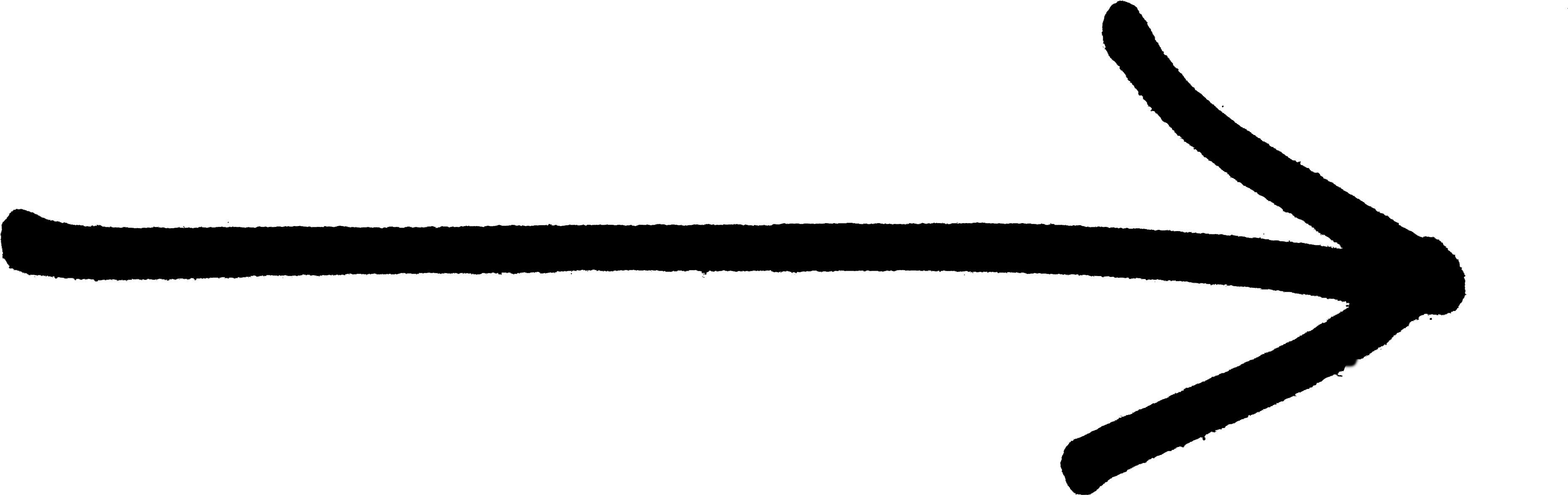 4
[Speaker Notes: KG-Arbeit 1]
Gruppe 3
Welche Fragen kann ich mir als Trainer:in zur Klärung dieses Prozesses selber stumm im Training stellen?
Individueller Lernprozess
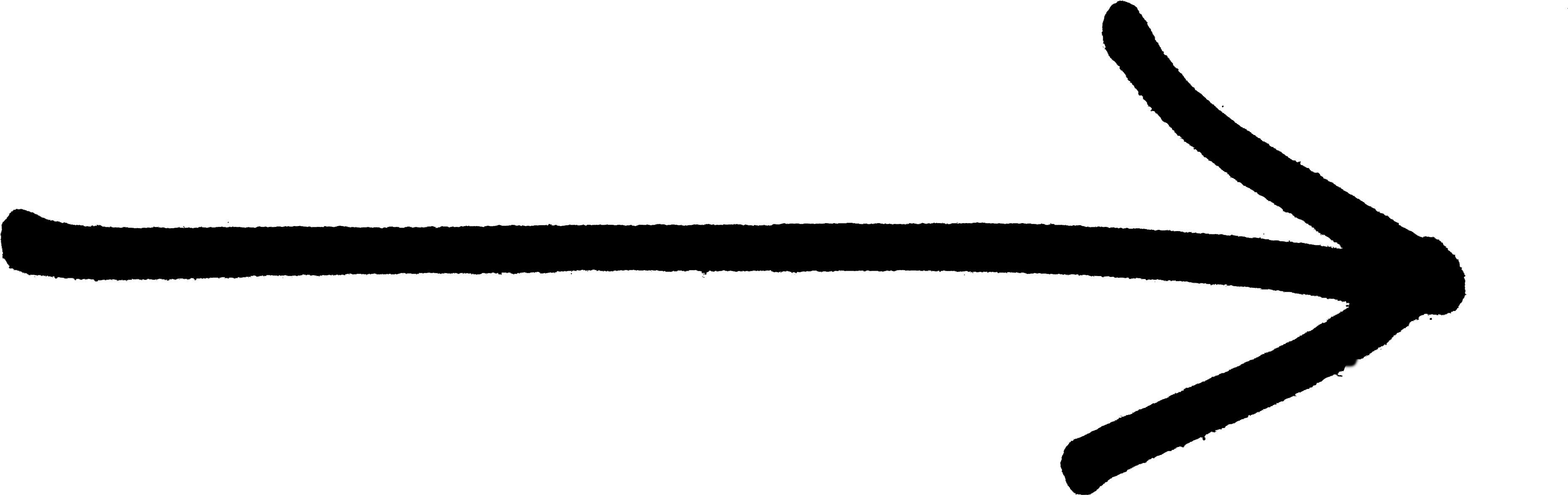 5
[Speaker Notes: KG-Arbeit 1]